Performance Audit of Municipal Solid Waste ManagementThe Audit Board of the Republic of Indonesia
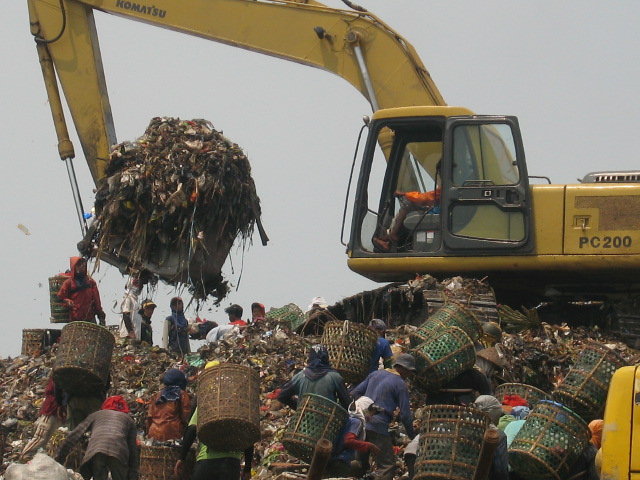 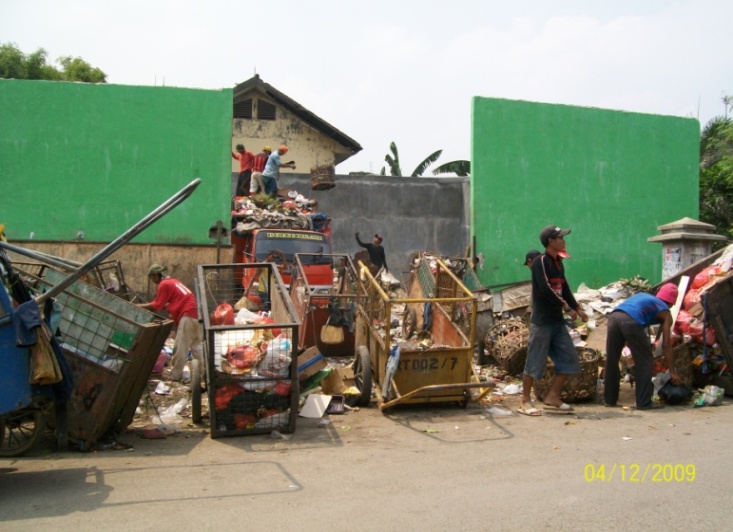 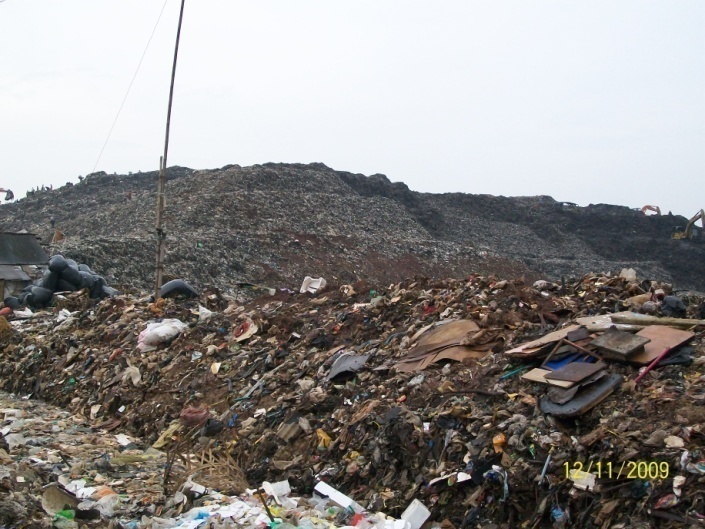 Presenter: Muhammad Ihsan – Auditor – Team Leader
Background
Why?
Background
Old Paradigm (End of Pipe Treatment)
Waste
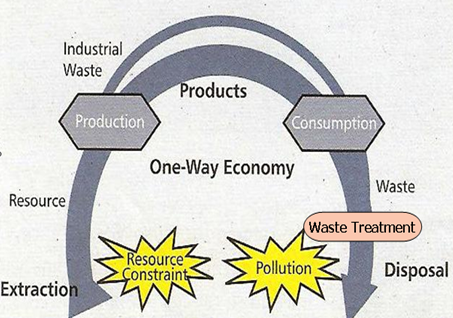 Collecting
Transporting
Final Disposal
Background
New Paradigm
Reduse
Reuse
Recycle
Waste
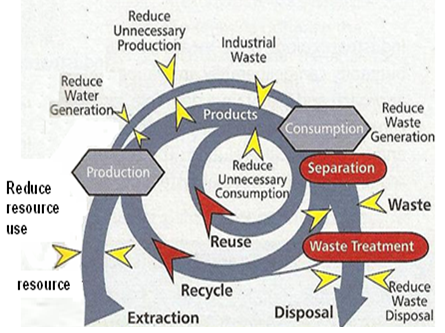 Residue
Transporting
Processing
Sanitary Landfill/Waste to Energy
Background
Special Purposes
At least 75% Municipal waste transported to landfill
Effectiveness of landfill management with environmental friendly approach
Background
Criteria
Methodology
Methodology
Planning Phase
Methodology
Implementation Phase
Methodology
Reporting Phase
Compiling the Audit Reports based on Findings and Audit Working Papers from the Implementation Phase. 

Recommendations are written in this Audit Reports together with its response from the entities
Finding and Recommendations
Policy Finding
Finding
Recommendation
Finding and Recommendations
Policy Finding
Finding
Recommendation
Finding and Recommendations
Implementation Finding
Finding
Finding and Recommendations
Implementation Finding
Recommendation
Finding and Recommendations
Implementation Finding
Finding
Recommendation
IMPACTS AND RESULTS
Regulation
IMPACTS AND RESULTS
Local Government’s Follow Up
IMPACTS AND RESULTS
Programs Related to Waste Management
Ministry of Public Works
IMPACTS AND RESULTS
Programs Related to Waste Management
Ministry of the environment
IMPACTS AND RESULTS
Programs Related to Waste Management
Ministry of the environment
IMPACTS AND RESULTS
Programs Related to Waste Management
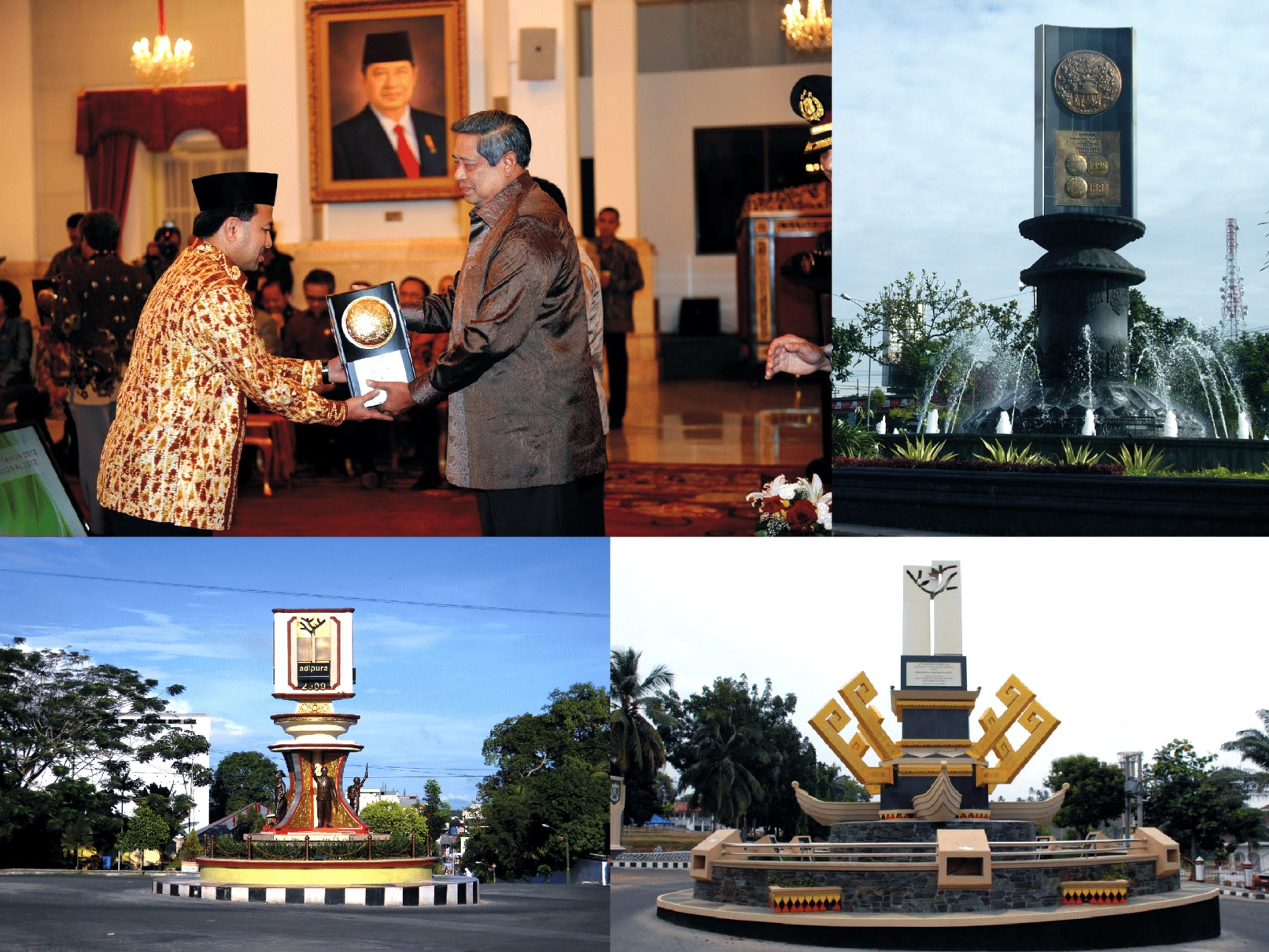 ADIPURA
IMPACTS AND RESULTS
Programs Related to Waste Management
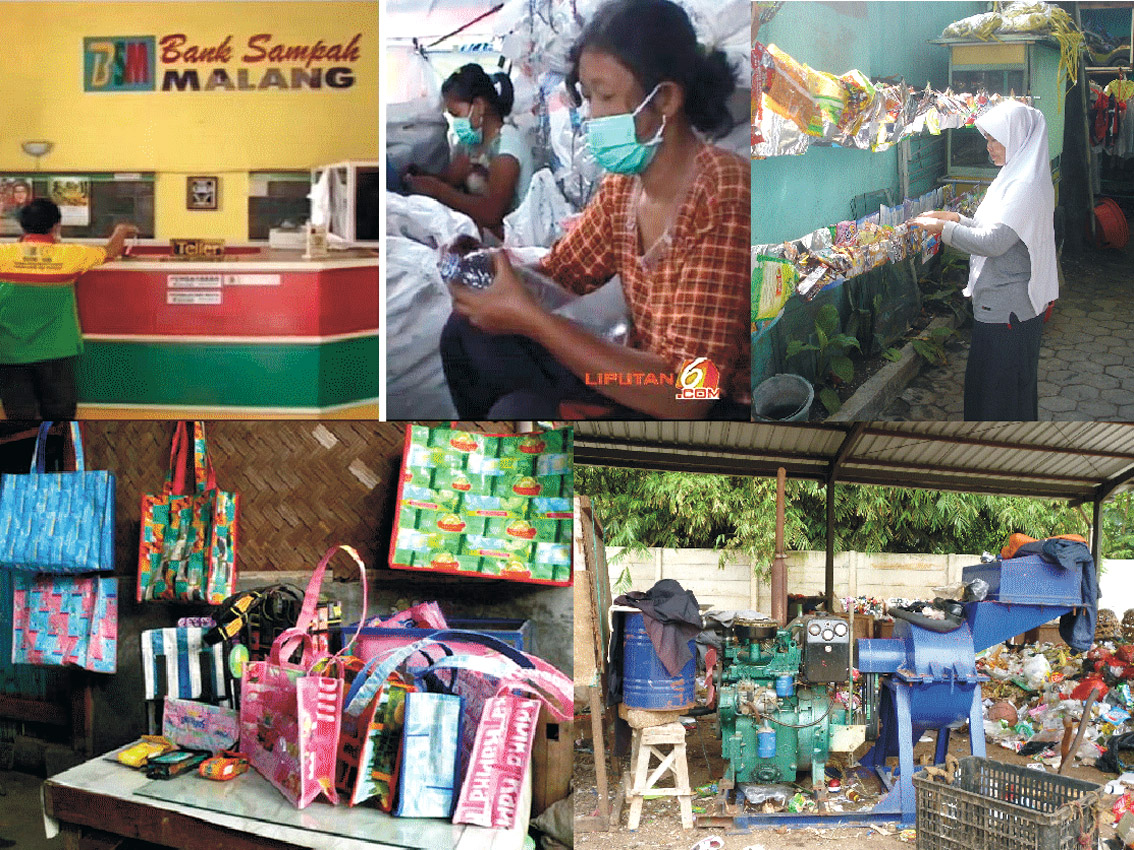 WASTE
BANK
IMPACTS AND RESULTS
The Audit Board of the Republic of Indonesia
Challenges and Barriers
Lesson Learned
Thank You